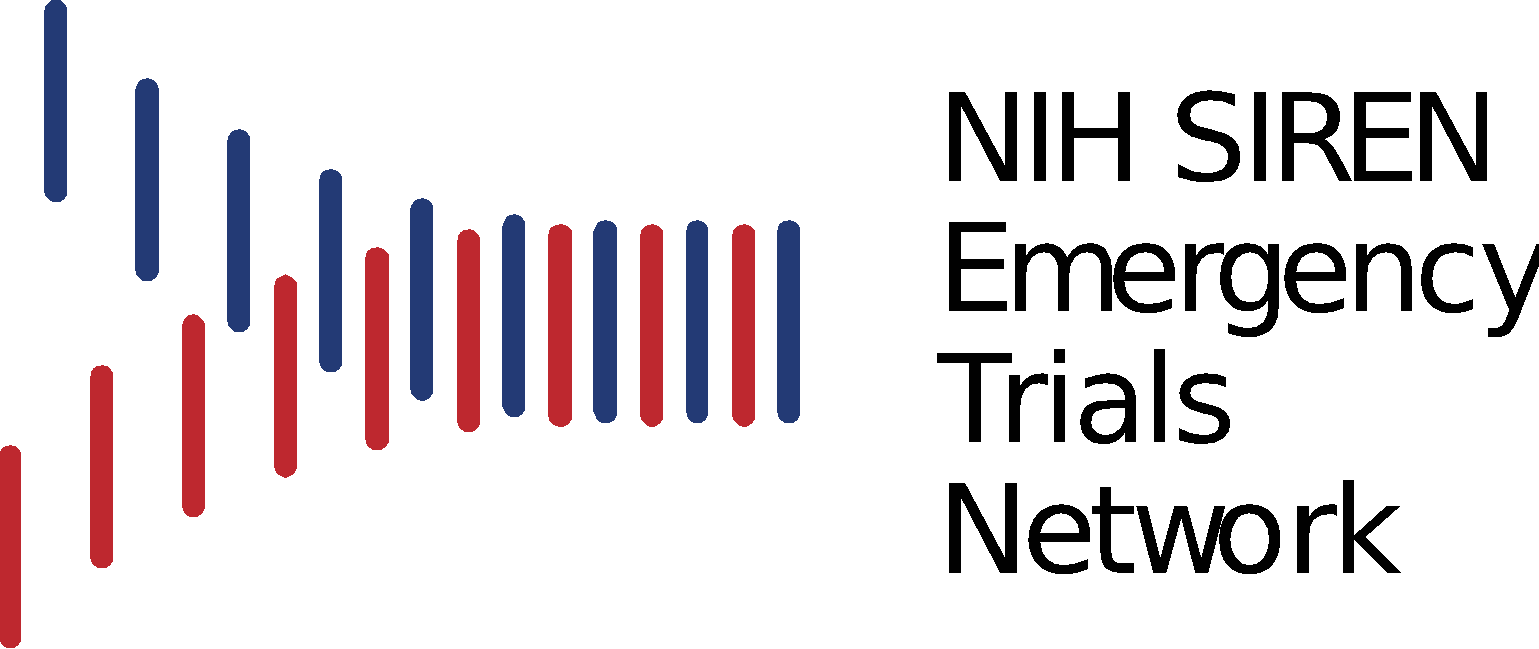 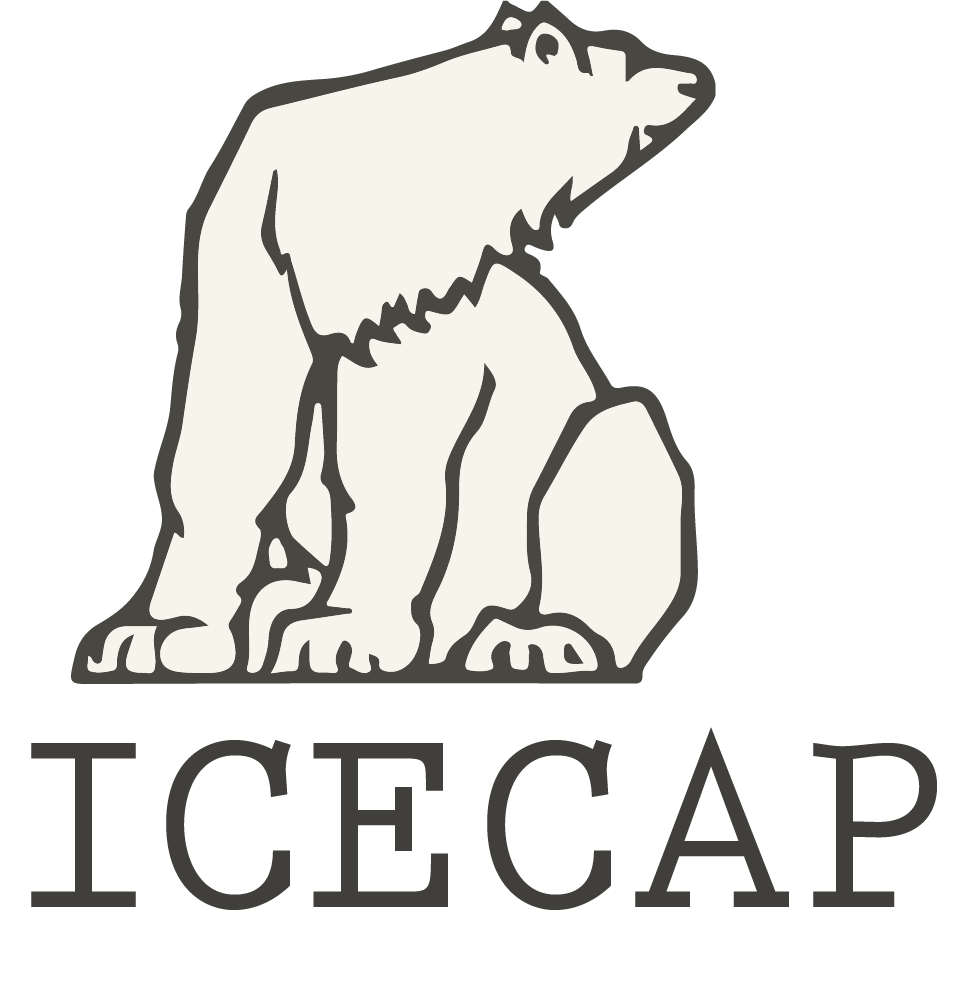 Finance
Valerie Stevenson
Investigator Kick-off Meeting
January 30-31, Clearwater, Florida
Start-up Payment
A one-time payment of $5,000 (inclusive of F&A costs) 

Released to enroll subjects 

ADD ON sites, are not eligible for this start up payment
Per-subject Payments
Enrollment $6,000 (inclusive of F&A costs
All study CRFs required from baseline through hospital discharge are submitted and free of queries
 
End of Study (EOS) visit $4,500 (inclusive of F&A costs) 
Visit occurs within the timeline 
All study CRFs required for the EOS visit are submitted and free of queries
90 day mRS is collected or EOS=death  

Total amount of reimbursements for a single subject shall not exceed $10,500 (inclusive of F&A costs)
Invoicing
Subject visit reads READY in WebDCU

You see what we see

We generate the invoice for you
Where’s My Agreement?